What time is it?
Look at the activities we do during the day and see what time we do them?
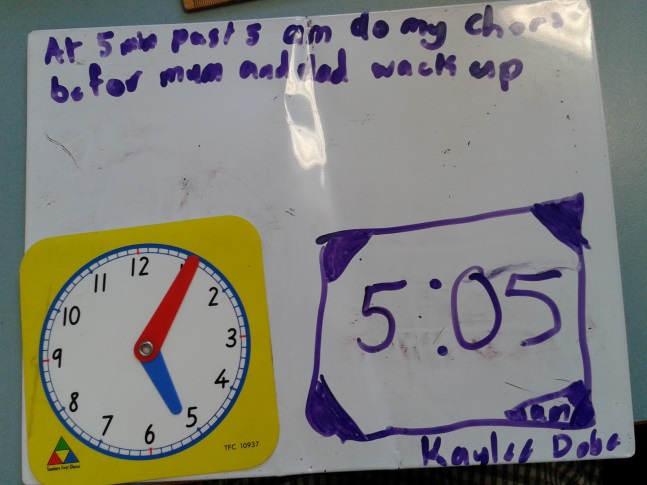 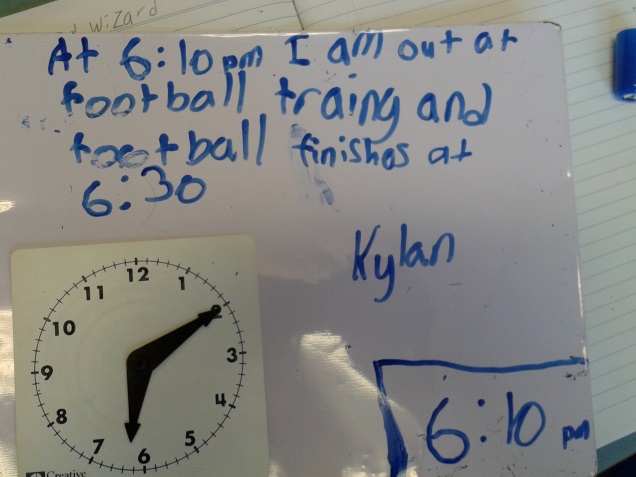 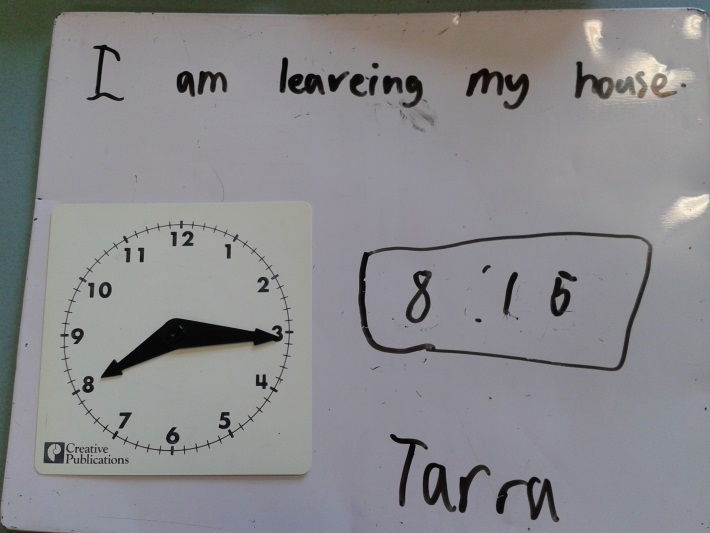 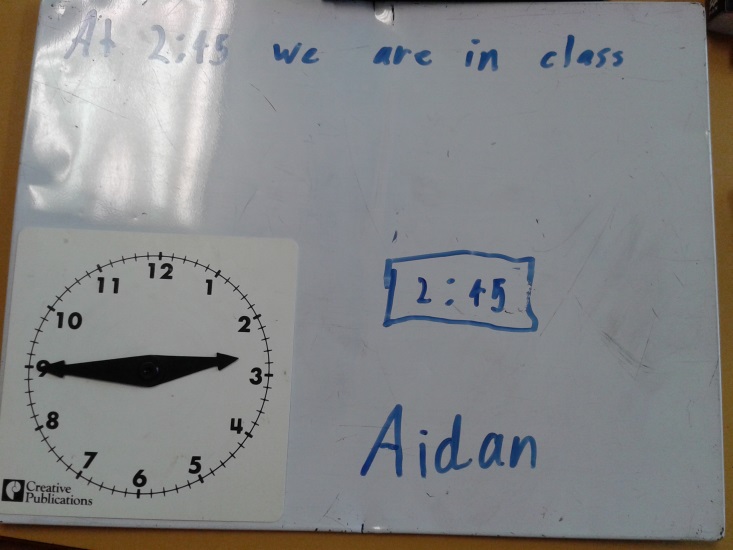 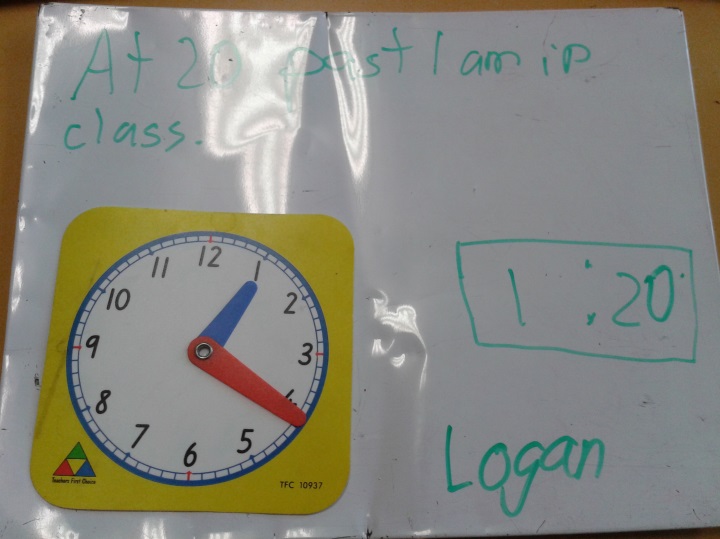 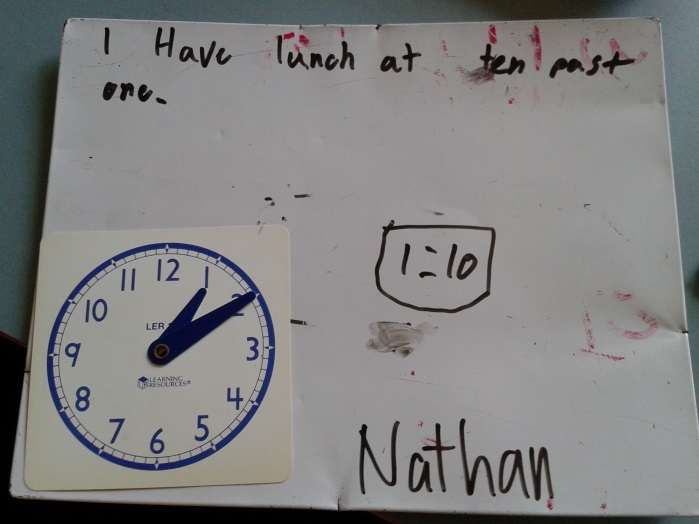 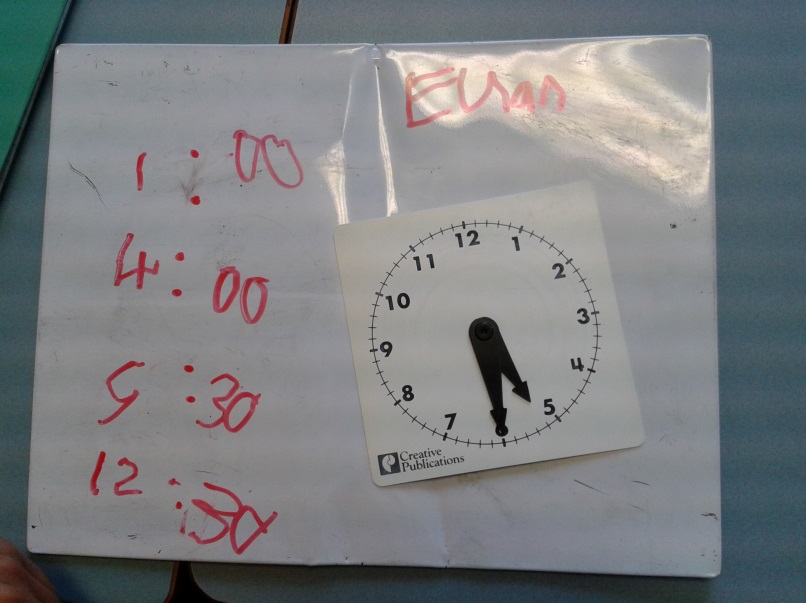 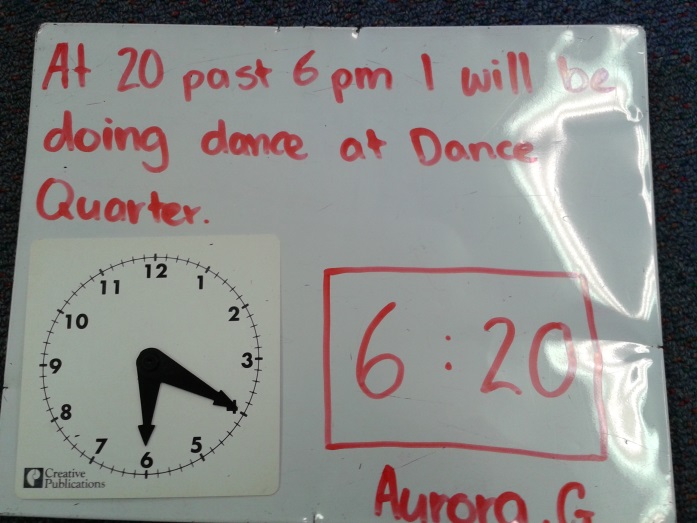 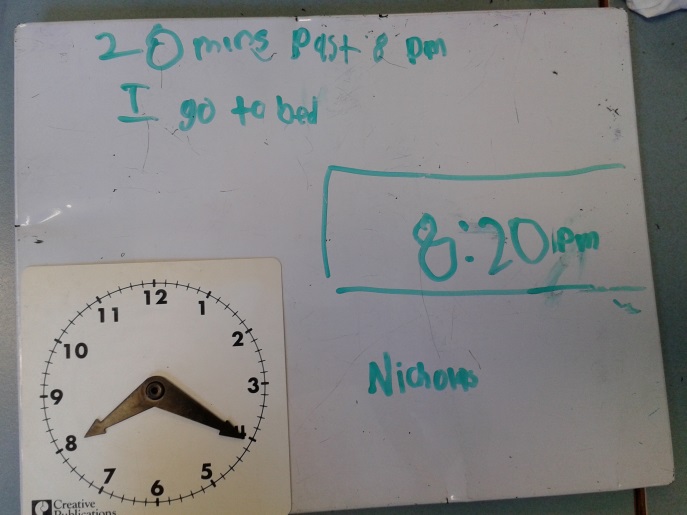 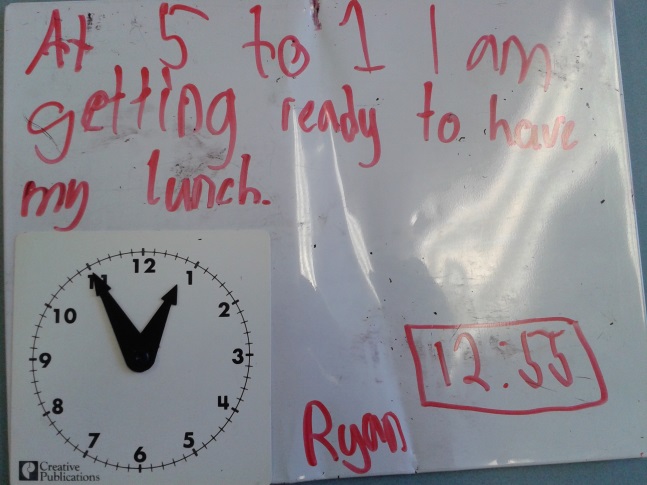 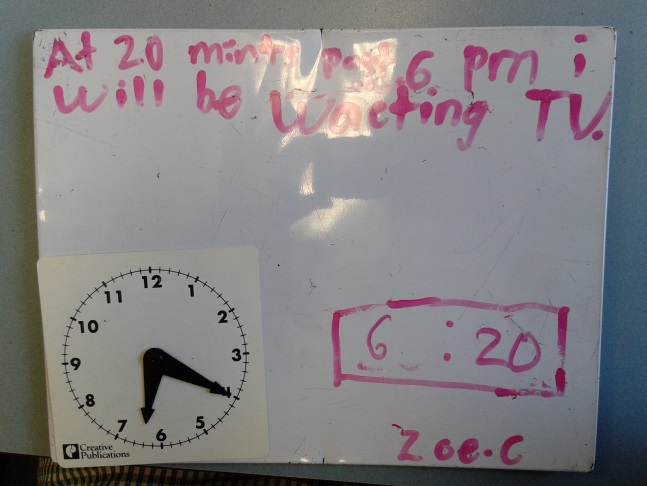 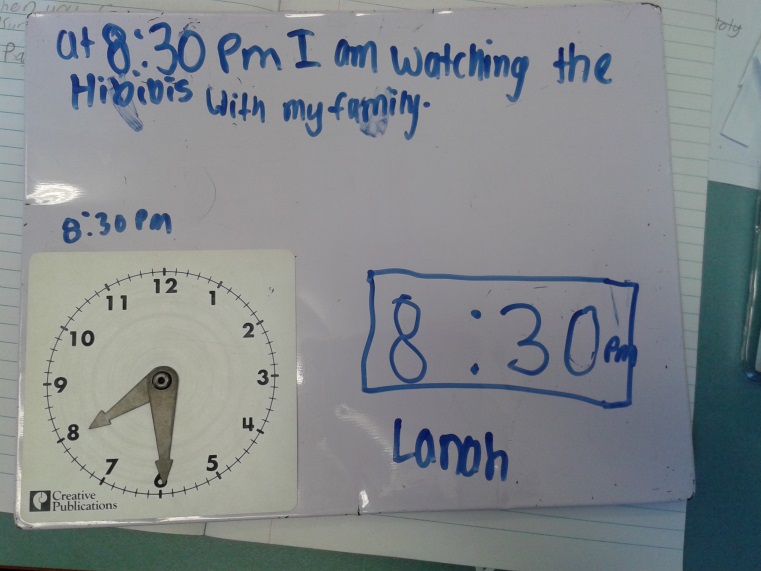 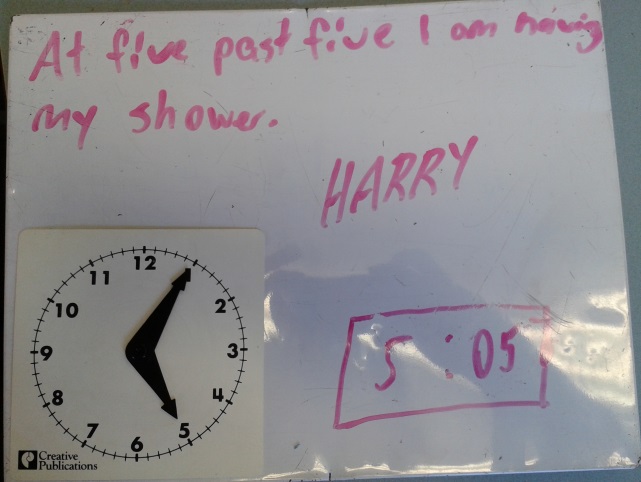 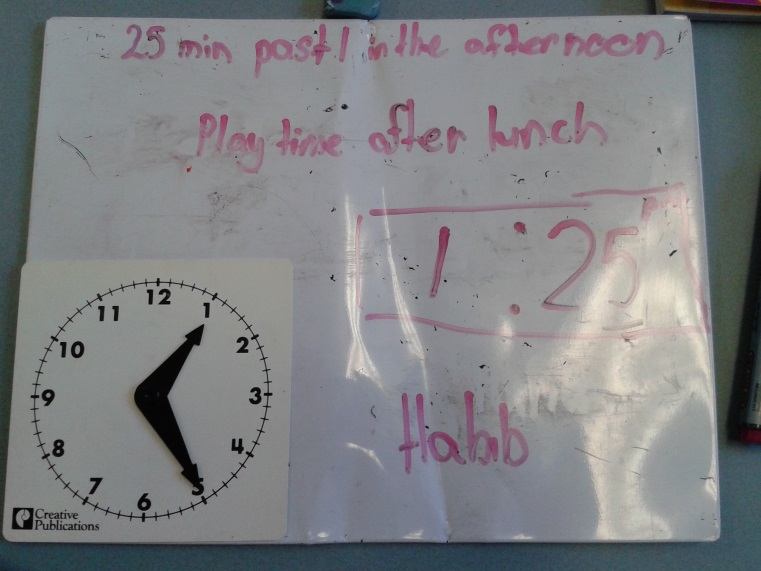 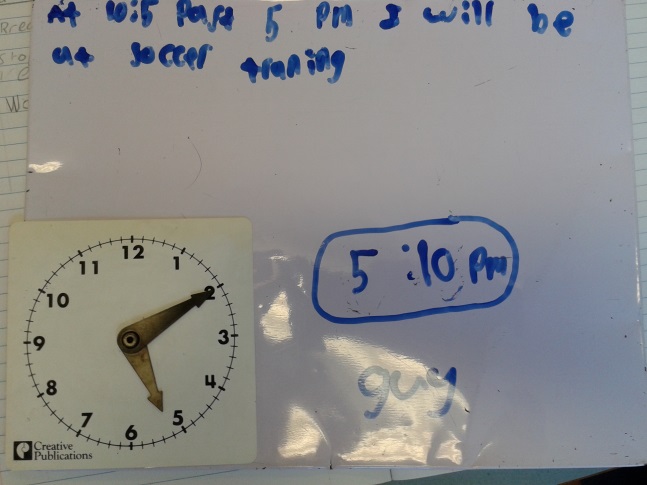